Topic 13
Graphs 2
Minimum Spanning Tree (MST)
Applications
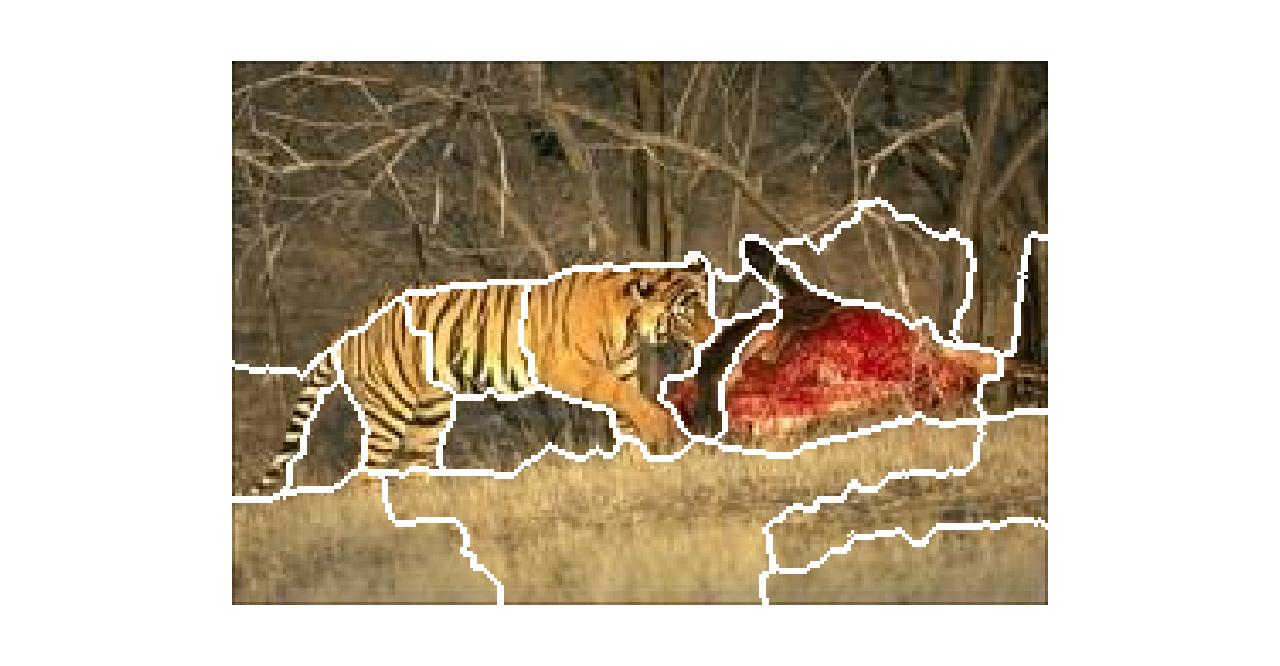 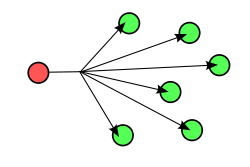 Wikipedia.com
mathworks.com
Prim’s MST Algorithm
Pseudocode
Proof
Kruskal’s MST Algorithm
Announcements
Homework 7 is up
Participation 6 is up

Final in 2 weeks
No office hours next Thursday
Single Source Shortest Path Algorithms (SSSP)
Definition:
Dijkstra’s Algorithm
Dijkstra’s Algorithm
Pseudocode
Analysis
Using Heaps
Observation (before proof)
Proof
SSSP using BFS
Bellman-Ford
Pseudocode
Analysis
Topological Sort
Def:
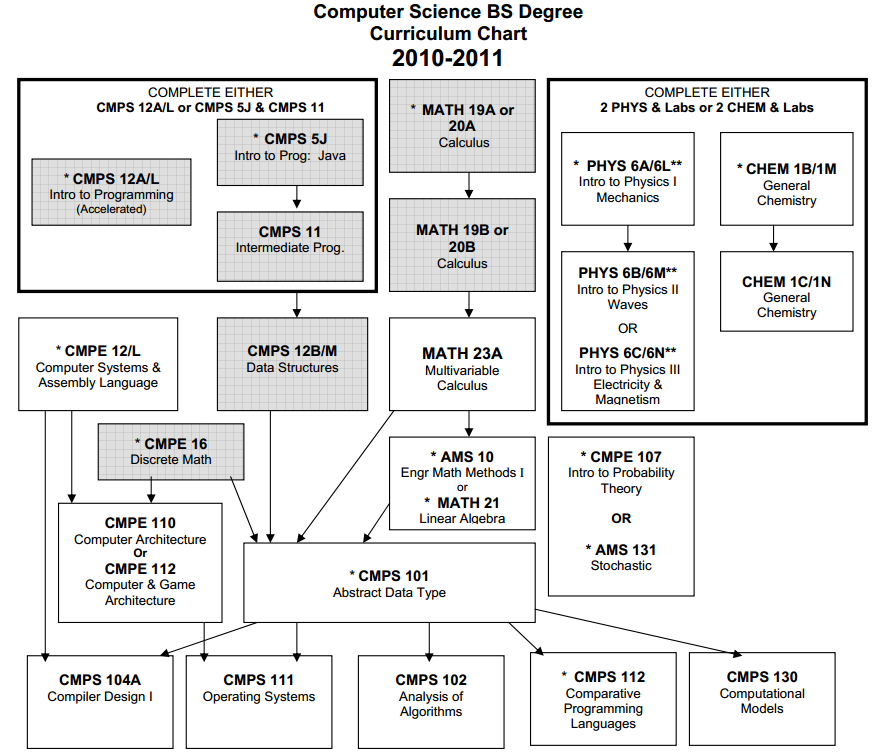 UC Santa Cruz Curriculum
SLIC
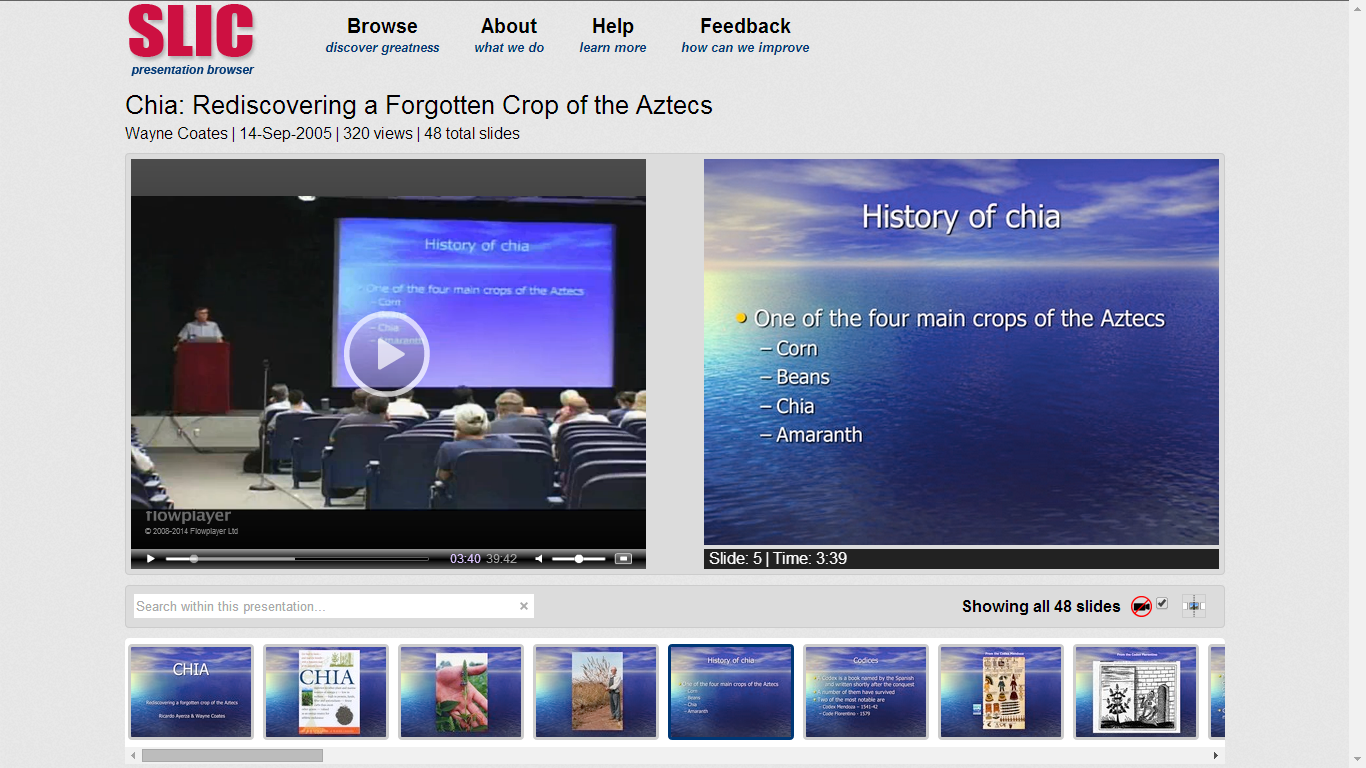 System has a lot of dependences  use Makefiles
Example
Pseudocode
Analysis